Climate and development
Climate change affects the economy
Climate change affects economic growth through its impact on productivity, labour force, and depreciation.
Climate change affects economic growth through its impact on productivity, labour force, and depreciation.
Development
The question is not whether but to what extent climate determines the pattern of development.
Could it be that climate is a contributing factor to the probability that people are trapped in poverty?
Growth, Income, and the Environment
[Speaker Notes: Early studies appeared to confirm an EKC pattern for air pollutants such
as particulate matter and SO2.7 But these early results have not held up to
better data and further scrutiny. Both the inverted U-shape and per capita income
turning points established by these early studies appear to be highly
sensitive to slight data variations and the specification of statistical models.8
Economic growth is accompanied by many other changes, including changes
in the scale, composition, and technologies of production, as well as political
and civil institutions, which are all associated with changing pollution levels.9
These factors and others confound the ability of researchers to estimate the
causal relationship between income and environmental quality at the heart of
the EKC hypothesis.]
Sustainability, in Economic Terms
Sustainable development
Brundtland commission defined the term as follows: “Sustainable development is development that meets the needs of the present without compromising the ability of future generations to meet their own needs.”
The economic definition of sustainability requires that we leave future generations the capacity to be as well off as we are.
[Speaker Notes: Related concepts were topics of economic research well before the Brundtland Commission. But the Brundtland report prompted increased debate among economists, like analysts
in many fields, to think about useful definitions of sustainability for
decision making, especially in a policy context. At the Woods Hole Oceanographic
Institute in 1991, Robert Solow, the 1987 Nobel laureate in economics, offered a lecture titled
“Sustainability: An Economist’s Perspective,” which forms the basis of the economic definition of sustainability we will discuss here.

Sustainability, according to Solow, means leaving to future generations “the capacity to be as well off as we are today.” The concept is essentially about distributional equity between generations, and it requires that we avoid “enriching ourselves by impoverishing our successors.” In doing so, we must think carefully about what we use up and what we leave behind  in an attempt to preserve an intergenerational balance sheet.]
Sustainability, Substitution, and Technological Change
[Speaker Notes: The economic definition of sustainability, like the economic arguments about depletion of nonrenewable natural resources, hinges on substitution possibilities and technological change. Clearly, some natural resources and environmental amenities have no substitutes. If humans value these resources highly (including both use and nonuse value, as defined in
Chapter 3), then depleting them would not be consistent with Solow’s economic definition of sustainability.

Seawater is a substitute for freshwater in industrial cooling processes if firms invest in the materials necessary to prevent rapid corrosion of capital equipment from saltwater exposure; some coastal electric generating plants use seawater for cooling, especially in arid regions. 

Given a large enough investment in desalination equipment, seawater can also be a substitute for fresh drinking water. Middle Eastern countries including Saudi Arabia, Israel, and Kuwait derive much of their citizens’ drinking water supply from the sea, and drinking water desalination plants have been constructed in freshwater-scarce parts of the United States, including Tampa, Florida, and Santa Barbara, California.]
Investment of Natural Resource Rents
In addition to substitution possibilities and technological change, economic sustainability also speaks to the role of investment of rents from natural resource depletion.
Oil in United Kingdom and Norway
[Speaker Notes: An example may illuminate this concept a bit. In the 1960s, oil deposits were discovered in the North Sea, off the coast of the Netherlands. The United Kingdom and Norway are the two major oil-producing countries in the North Sea. These two countries have taken very different approaches to the depletion of this valuable, nonrenewable natural resource. Rising oil prices in the 1980s made large-scale exploitation of the North Sea fields economically feasible. 
By the mid-1980s, the United Kingdom was producing millions of barrels of oil per day. The government of prime minister Margaret Thatcher supported a policy of rapid extraction, making the United Kingdom a net oil exporter and generating substantial tax revenues, used largely to support current consumption and to lift the country out of a long economic recession. In contrast, exploitation by Norway has occurred at a slower pace. In 1990, Norway established a Petroleum Fund, which receives tax revenues from oil companies extracting from North Sea fields and royalties for licenses to explore. The fund is owned by the citizens of Norway and administered by the Norwegian Central Bank. In February 2015, the value of the fund’s portfolio was more than $6.5 trillion.]
Problems with the Economic Definition of Sustainability
The economic concept of sustainability offered by Solow requires a good deal of knowledge about the future. 
To put it into practice, we must know something about the tastes and preferences of future generations and perhaps something about the future technologies that will be available to achieve welfare gains.
Given the difficulty in predicting future tastes and preferences and the future pace and direction of technological change, it may seem that Solow’s definition of sustainability is no more workable as a basis for policy decisions about the environment and natural resources than the Brundtland Commission
[Speaker Notes: It is difficult to imagine how we would determine whether we are leaving future generations the capacity to be as well off as we are without this information. For example, to residents in industrialized countries, the value of environmental quality and natural resource amenities has increased with incomes. Should we assume that, as global incomes continue to grow, this
trend will continue? In this case, future citizens will place a higher value on these goods and services than we do today, and public policy decisions that affect future environmental quality and natural resource amenities must take this into account.]
Insights of Economic Definitions of Sustainability for Environmental Policy
Getting Prices Right
Sustainability as a Problem of Intergenerational Equity
[Speaker Notes: The first major insight we draw from the economic perspective on sustainability is that it requires dynamic efficiency, the subject of previous chapters in this book. Prices tell producers and consumers about the economic value of a good, service, or natural resource amenity—its value in use and the opportunity cost of its consumption, including relative scarcity. So far we have framed our discussion of externalities in microeconomic terms. But their importance is magnified in the macroeconomic context. If individual firms and consumers do not bear the full social marginal cost and benefit of production and consumption, then the aggregate consequences of their actions will diminish welfare. Without policies in place to correct environmental externalities, economic growth is unlikely to be sustainable.

The second major insight of economic sustainability is the importance of investment rather than consumption of resource rents. If we deplete specific natural resources in the process of economic growth, we must leave equivalent capital assets of other types to future generations so that their welfare is not diminished by this depletion. We can think of this notion of capital investment as Pareto efficiency, with an intertemporal dimension.17 In Chapter 3, we discussed the concept of Pareto efficiency. A Pareto efficient policy is one that makes at least one party better off, and none worse off, than they were before the policy was enacted. If some parties are made worse off by the policy, then the “winners” must compensate the “losers,” which is possible as long as the policy results in net gains to society. Without those income transfers, the policy might pass a benefit–cost test, but it would not be Pareto efficient. Economic sustainability is Pareto efficiency across generations. If, by applying the rules of static and dynamic efficiency we have described in this book, we determine that depleting a natural resource stock is efficient, we must then consider whether its depletion will result in a net gain or a net loss to future generations. In the case of a net loss to the future, we are obligated to provide compensation, in the form of returns to an investment of resource rents or some other form. Under these conditions, 
natural resource depletion may be economically sustainable.]
Keeping Track: Green Accounting
Is GDP useful still?
Green accounting
[Speaker Notes: The debate over whether the traditional measures of economic growth were sufficiently inclusive began well before the phrase sustainable development was first uttered. The fathers of national income accounting in the United States, the process that undergirds the calculation of growth measures, were well aware of its shortcomings. Simon Kuznets, who received a Nobel Prize for his work in developing the U.S. national income and product accounts, did not intend these growth measures to become measures of social welfare, as they have often been used. Income accounting was designed with many important goals in mind, including the provision of indicators of an economy’s performance over time, measurement of savings and investment, and tracking of business cycles.]
Are Economic Growth and Sustainability Compatible?
“weak sustainability” vs “strong sustainability”
ecological economics, holds binding scarcity as the rule and sees the ability of substitution and technological change to overwhelm scarcity in pursuit of economic growth as the exception—something possible, perhaps, over the first few millennia of human development but not indefinitely.
Conclusion
[Speaker Notes: Where markets are absent or otherwise incomplete, well-designed public policies, such as market-based instruments for pollution control, are needed to correct these incentives and get the prices right. These policy instruments use market principles to correct market failures and align private incentives with public ones. This is not to say that government regulation is always the answer to market failure in the environmental realm. In fact, in this volume we have noted a number of examples of government failure—the role of government in worsening environmental outcomes by subsidizing resource extraction, for example. But from the economic perspective, government is a necessary central authority with the power to create and enforce property rights structures that promote resource stewardship rather than excessive depletion, tax citizens for the provision of public goods, and implement and enforce regulations that internalize the external costs of pollution. Without this, the voluntary actions of firms and active participation of citizens can ameliorate the impact of incomplete markets on environmental degradation, but they cannot eliminate it.]
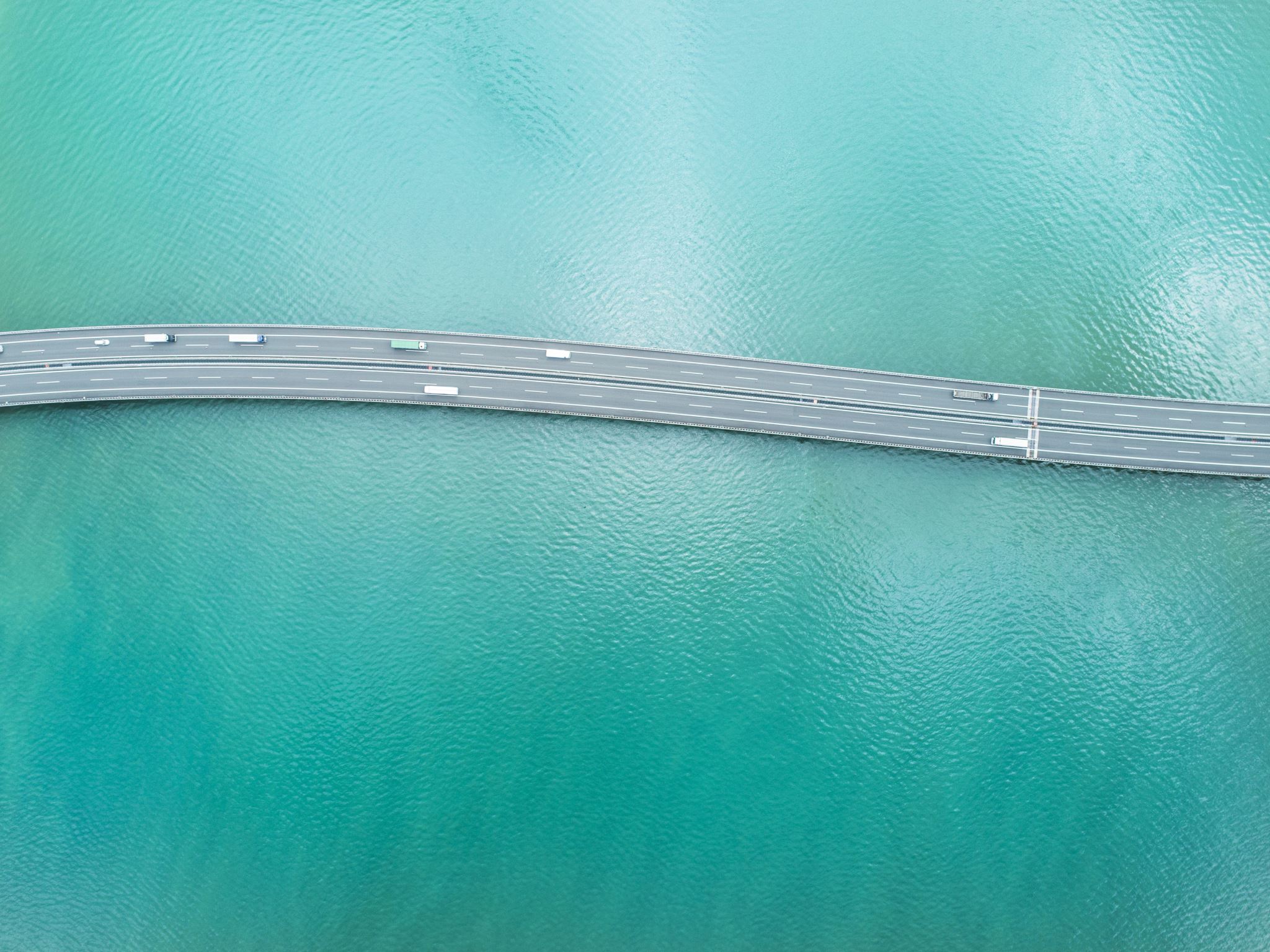 Thank you!